FICHA DE DATOS DE SEGURIDAD
FDS FC-2600 LD 23 04
FC-2600 LD			                 		        Fecha de vigencia: Agosto 28 del 2018
1. IDENTIFICACIÓN
Identificador de producto utilizado en la etiqueta: FC-2600 LD como placas, piezas y módulos.
Otros medios de identificación: Producto aislante FCR formado al vacío de alta temperatura; tableros y formas cerámicos aislantes de alta temperatura formados al vacío; mezcla de fibras cerámicas refractarias y aglutinantes; Fibra Cerámica Refractaria (FCR) con Zirconia; lana cerámica; Fibra vítrea artificial (MMVF)
Uso recomendado del producto químico y restricciones de uso: 
Uso principal: Para aplicaciones especiales de alta temperatura: el producto puede soportar temperaturas de funcionamiento continuo de hasta 2450 °F (1345 °C) con un punto de fusión de 3200 °F (1760 °C). Los materiales de fibra cerámica refractaria (FCR) se utilizan principalmente en aplicaciones industriales de aislamiento de alta temperatura. Los ejemplos incluyen aislamiento de respaldo para ladrillos o revestimientos moldeables, deflectores y muflas de alta temperatura, revestimientos de humos y chimeneas en hornos y estufas, almohadillas de soporte de elementos infrarrojos, laterales de tanques de vidrio, aislamiento de paredes finales y cuellos de bocas, revestimientos de canales para el transporte de metales fundidos, cubiertas para canales, revestimiento de conductos de gas caliente, aislamiento de cámaras de combustión de calentadores de agua y calderas, escudos térmicos, contención del calor, juntas de dilatación, hornos industriales, hornos, calderas y otros equipos de proceso. Los productos a base de FCR con circonio no están destinados a la venta directa al público en general. Aunque los FCR se utilizan en la fabricación de algunos productos de consumo, como las alfombrillas catalizadoras y las estufas de leña, los materiales están contenidos, encapsulados o adheridos dentro de las unidades.
Usos no aconsejados: Desmontaje del producto para otras aplicaciones. 
Nombre del fabricante: FibreCast Incorporated, 3264 Mainway, Burlington, Ontario, Canadá, L7M1A7 Teléfono: 905-319-1080, Fax: 905-319-7611, E-mail: sales@fibrecast.com 
Teléfono de emergencia #: CHEMTREC prestará asistencia en caso de emergencias químicas 1-800-424-9300
2. IDENTIFICACIÓN DE PELIGROS
La clasificación del producto químico se basa para Canadá en la quinta edición revisada del Sistema Globalmente Armonizado de Clasificación y Etiquetado de Productos Químicos de la Comisión Económica de las Naciones Unidas para Europa y EE. UU., se basa en los Estándares de Comunicación de Riesgos de la Administración de Salud y Seguridad Ocupacional de EE. UU. de 2012. Estas normas indican que el producto se considera del grupo 2B de la IARC, lo que corresponde a la clasificación de carcinógeno de categoría 2 de la OSHA HCS 2012.
Palabra de advertencia, indicación(es) de peligro, símbolo(s) y consejos de prudencia de conformidad con el párrafo (f) de §1910.1200. La fibra cerámica está clasificada como carcinógeno de categoría 2.
Pictograma de peligro





Palabra de señal: ADVERTENCIA
Declaraciones de peligro: Se sospecha que causa cáncer por inhalación.
Declaraciones de precaución: No lo manipule hasta que se hayan leído y comprendido todas las instrucciones de seguridad. Utilice protección respiratoria según sea necesario; ver sección 8 de la Ficha de Datos de Seguridad. Si le preocupa la exposición, busque atención médica. Almacenar de manera que se minimice el polvo en suspensión. Eliminar los residuos de acuerdo con las regulaciones locales, provinciales o estatales y federales.
Información suplementaria: Puede causar irritación mecánica temporal en los ojos, la piel o las vías respiratorias expuestos. Minimizar la exposición al polvo en suspensión.
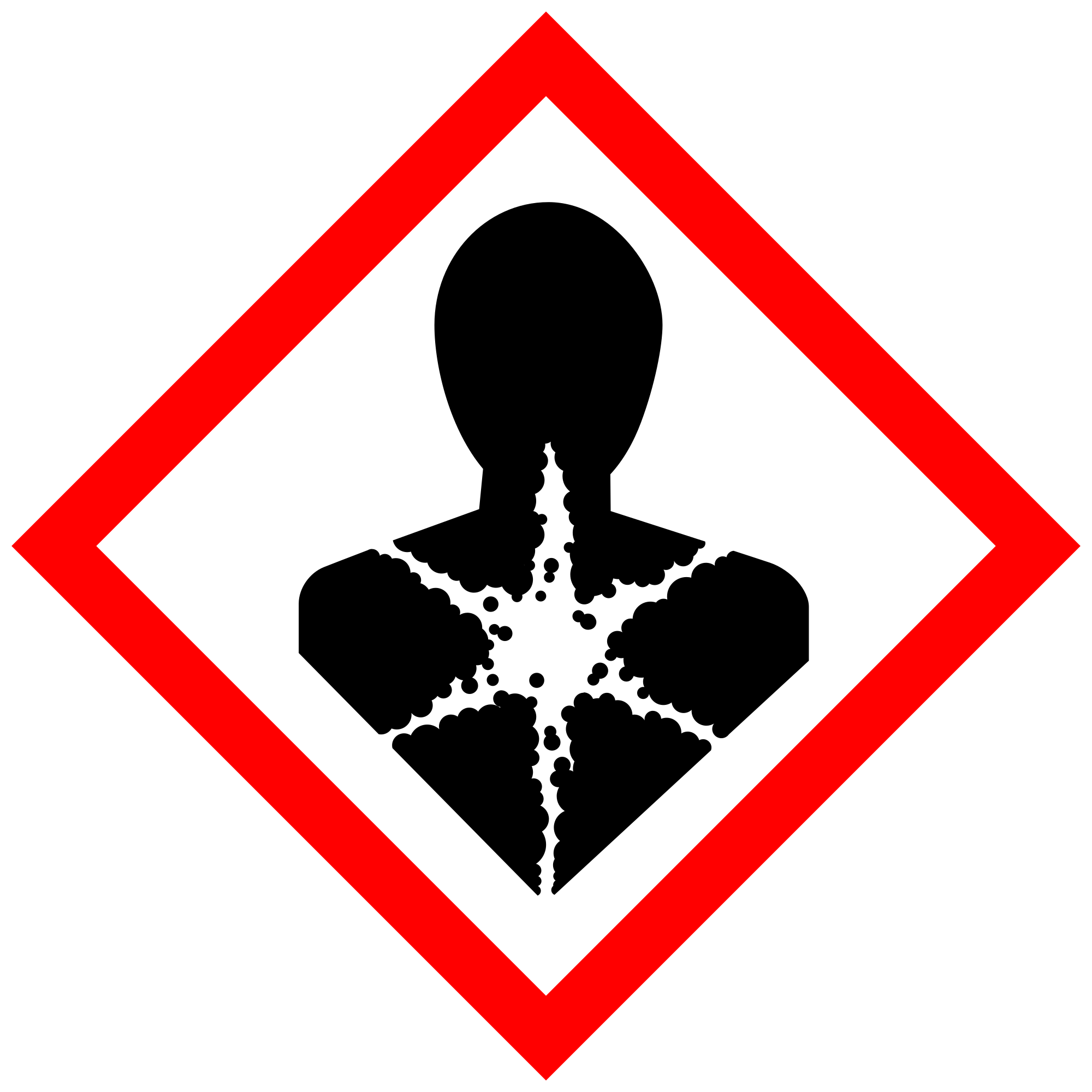 FDS FC-2600 LD 23 04
Describa cualquier peligro no clasificado que se haya identificado durante el proceso de clasificación: La exposición puede provocar irritaciones mecánicas leves en la piel, los ojos y las vías respiratorias superiores. Estos efectos suelen ser temporales.

Regla de mezcla: No aplicable.
3. COMPOSICIÓN / INFORMACIÓN SOBRE LOS INGREDIENTES
Impurezas y aditivos estabilizantes: No aplicable.
4. MEDIDAS DE PRIMEROS AUXILIOS
Medidas de primeros auxilios por vía de exposición: 
Piel: La manipulación de este material puede generar una leve irritación mecánica temporal de la piel. Si esto ocurre, enjuague las áreas afectadas con agua y lávelas suavemente. No frote ni rasque la piel expuesta.
Ojos: En caso de contacto con los ojos, enjuagar abundantemente con agua; tener baño para ojos disponible. No se frote los ojos. 
Nariz y garganta: si se irritan, vaya a un área libre de polvo, beba agua y suénese la nariz. Si los síntomas persisten, busque atención médica.
Síntomas y efectos más importantes (agudos o retardados): La exposición puede provocar una leve irritación mecánica de la piel, los ojos y el sistema respiratorio superior. Estos efectos suelen ser temporales.
Indicación de atención médica inmediata y tratamiento especial necesario, en caso de ser necesario. NOTAS PARA LOS MÉDICOS: Los efectos en la piel y las vías respiratorias son el resultado de una irritación mecánica leve y temporal; la exposición a la fibra no produce manifestaciones alérgicas.
5. MEDIDAS DE LUCHA CONTRA INCENDIOS
Medios de extinción adecuados (e inadecuados): Utilizar agente extintor adecuado para los materiales combustibles circundantes.
Peligros específicos derivados del producto químico (por ejemplo, naturaleza de cualquier producto de combustión peligroso): Productos no combustibles, clase de reacción al fuego cero. El embalaje y los materiales circundantes pueden ser combustibles. Calor inicial: Durante el calentamiento inicial del producto, se producirá cierta descomposición térmica del aglutinante orgánico a unos 450°F  (232°C) de este primer calentamiento del producto. Esto puede liberar humo, monóxido de carbono y dióxido de carbono. Utilice una ventilación adecuada u otras precauciones para eliminar la exposición a los vapores resultantes de la descomposición térmica del aglutinante. La exposición a los vapores de descomposición térmica puede causar irritación de las vías respiratorias, hiperreactividad bronquial o una respuesta de tipo asmático. 
Equipos de protección especiales y precauciones para bomberos:
Códigos NFPA:*		Inflamabilidad: 0 		Salud: 1 		Reactividad: 0 		Especial: 0*Opuesto a las clasificaciones WHMIS 2015
6. MEDIDAS EN CASO DE VERTIDO ACCIDENTAL
Precauciones personales, equipo de protección y procedimientos de emergencia: Minimizar el polvo en suspensión. No debe utilizarse aire comprimido o barrido en seco para la limpieza. Ver Sección 8 "Controles de exposición / Protección personal" para las directrices de exposición.
Métodos y materiales de contención y limpieza: Limpiar frecuentemente la zona de trabajo con aspiradora de alta eficacia o barriendo en húmedo para minimizar la acumulación de residuos. No utilice aire comprimido para la limpieza, ya que la mayoría de las jurisdicciones limitan el uso de aire comprimido para fines de limpieza.
FDS FC-2600 LD 23 04
7. MANIPULACIÓN Y ALMACENAMIENTO
Precauciones para una manipulación segura: Manipule la fibra con cuidado para minimizar el polvo en el aire. Limite el uso de herramientas eléctricas a menos que estén junto con ventilación de escape local. Utilice herramientas manuales siempre que sea posible.
Condiciones para un almacenamiento seguro, incluidas cualesquiera incompatibilidades: Almacenar de forma que se minimice el polvo en suspensión.
ENVASES VACÍOS: El envase del producto puede contener residuos. No reutilizar.
8. CONTROLES DE EXPOSICIÓN / PROTECCIÓN PERSONAL
Límites de exposición ocupacional [Occupational Exposure Limits - OEL] para la fibra cerámica refractaria [FCR]: El OEL de Ontario es de 0,5 f/cc basado en un TWAEV de 8 horas. A diferencia de Canadá, que recomienda de 0,2 a 1 f/cc como el TWAEV para FCR (dependiendo de la provincia), no existe una norma reguladora específica para la fibra cerámica refractaria en EE.UU. Utiliza la norma OSHA "Particulate Not Otherwise Regulated (PNOR)" (29CFR 1910.1000 Subpart Z, Air Contaminants) que la considera como parte de un "TWAEV" de Polvo Total de 15 mg/ m3 con una Fracción Respirable de 5 mg/ m3. 
Guías de exposición - Otros ingredientes: Los límites de exposición profesional varían mucho y se revisan constantemente. Consulte los que se aplican actualmente al lugar donde el producto está en uso o está siendo retirado del servicio. Los controles de ingeniería o los equipos de protección personal empleados para reducir la exposición a la fibra cerámica también controlarán la exposición de los trabajadores a los siguientes ingredientes. El fabricante recomienda los siguientes niveles de acción ocupacionales medios ponderados en el tiempo para los demás ingredientes.






Controles de ingeniería apropiados: Utilice controles de ingeniería como ventilación de escape local, recolección de polvo en el punto de generación y equipos de manejo de materiales diseñados para minimizar las emisiones de fibras en el aire.
Medidas de protección individual, como equipos de protección personal:
Protección de la piel: Use equipo de protección personal (por ejemplo, guantes), según sea necesario para evitar la irritación de la piel. Se podrá utilizar ropa lavable o desechable. Si es posible, no lleve a casa ropa sucia. Si es necesario llevarse a casa la ropa de trabajo sucia, se debe informar a los empleados sobre las mejores prácticas para minimizar la exposición al polvo fuera del trabajo (por ejemplo, aspirar la ropa antes de salir del área de trabajo, lavar la ropa de trabajo por separado y enjuagar la lavadora antes de lavar otra ropa del hogar).
Protección de los ojos: Según sea necesario, use gafas protectoras o gafas de seguridad con protectores laterales.
Protección respiratoria: Cuando los controles de ingeniería y/o administrativos sean insuficientes para mantener las concentraciones en el lugar de trabajo por debajo del límite de exposición recomendado (REL) de 0,5 f/cc, se recomienda el uso de protección respiratoria adecuada. Se debe utilizar un respirador certificado por NIOSH con una eficacia de filtrado de al menos el 95%. La recomendación del 95% de eficiencia del filtro se basa en la secuencia lógica de selección de respiradores del NIOSH para la exposición a fibras minerales artificiales. Los trabajadores deben someterse a una prueba de ajuste antes de utilizar un respirador purificador de aire específico. 
De acuerdo con las recomendaciones de NIOSH, los respiradores N-95 son apropiados para exposiciones de hasta 10 veces el límite de exposición recomendado por NIOSH. En consecuencia, el N-95 proporcionaría la protección necesaria para exposiciones de hasta 5 f/cm3. En los casos en los que se sabe que las exposiciones ocupacionales son superiores a 5,0 f/cm3, TWA de 8 horas, se debe utilizar una eficiencia de filtro del 100 % [respirador estilo P100]. Otros factores a considerar son el filtro NIOSH serie N, R o P -- (N) No resistente al aceite, (R) Resistente al aceite y (P) A prueba de aceite. Estas recomendaciones no están diseñadas para limitar las decisiones informadas, siempre que las decisiones sobre protección respiratoria cumplan con 29 CFR 1910.134. La evaluación de los riesgos en el lugar de trabajo y la identificación de la protección respiratoria adecuada la realiza mejor, caso por caso, un higienista industrial calificado.
FDS FC-2600 LD 23 04
Otra información: Concentraciones basadas en un promedio ponderado de tiempo (TWA) de ocho horas según lo determinado por muestras de aire recolectadas y analizadas de acuerdo con el método NIOSH 7400 (B) para fibras en el aire. El fabricante recomienda el uso de un respirador purificador de aire que cubra toda la cara, equipado con un cartucho de filtro de partículas apropiado durante los eventos de arranque del horno y eliminación de FCR.
9. PROPIEDADES FÍSICAS Y QUÍMICAS
10. ESTABILIDAD Y REACTIVIDAD
11. INFORMACIÓN TOXICOLÓGICA
TOXICOCINÉTICA, METABOLISMO Y DISTRIBUCIÓN

Toxicocinética básica: La exposición es predominantemente por inhalación o ingestión. No se ha demostrado que las fibras vítreas artificiales de un tamaño similar a la fibra cerámica migren desde el pulmón y/o el intestino y no se ubiquen en otros órganos del cuerpo.

Datos toxicológicos en humanos/Datos epidemiológicos: Con el fin de determinar los posibles efectos sobre la salud humana de la exposición a las fibras cerámicas, la Universidad de Cincinnati ha estado realizando estudios de vigilancia médica sobre los trabajadores de FCR en EE.UU.; este estudio epidemiológico lleva realizándose más de 30 años y la vigilancia médica de los trabajadores de FCR continúa. También se están realizando estudios de vigilancia médica de los trabajadores de FCR en instalaciones de fabricación europeas. Los estudios de morbilidad pulmonar entre los trabajadores de producción de EE.UU. y Europa han demostrado la ausencia de fibrosis intersticial. En el estudio europeo se ha identificado una reducción de la capacidad pulmonar entre los fumadores, sin embargo, según los últimos resultados de un estudio longitudinal de trabajadores en EE.UU. con más de 17 años de seguimiento, no se ha producido una tasa acelerada de pérdida de la función pulmonar. En el estudio longitudinal de EE.UU. se evidenció una correlación estadísticamente significativa entre las placas pleurales y la exposición acumulada al FCR. El estudio de mortalidad de EE.UU. no mostró un exceso de mortalidad relacionado con todas las muertes, todos los cánceres o neoplasias malignas.
FDS FC-2600 LD 23 04
Propiedades irritantes: Los datos en humanos confirman que sólo se produce irritación mecánica, que da lugar a picores. Las pruebas realizadas en las plantas de los fabricantes en el Reino Unido no han revelado ningún caso humano de afecciones cutáneas relacionadas con la exposición a las fibras.
Centro Internacional de Investigaciones sobre el Cáncer y Programa Nacional de Toxicología: La IARC clasificó el FCR como posiblemente cancerígeno para los seres humanos (grupo 2B). La IARC evaluó los posibles efectos del FCR sobre la salud de la siguiente manera: No hay pruebas suficientes en humanos de la carcinogenicidad del FCR. Existen pruebas suficientes de la carcinogenicidad del FCR en animales de experimentación. El Informe anual sobre carcinógenos clasificó el FCR respirable como "razonablemente previsible" como carcinógeno.
12. INFORMACIÓN ECOLÓGICA (No obligatoria)
13. CONSIDERACIONES DE ELIMINACIÓN (No obligatorias)
MANEJO DE RESIDUOS: Para evitar que los materiales de desecho se transporten por el aire durante el almacenamiento, transporte y eliminación de desechos, se recomienda un contenedor cubierto o una bolsa de plástico.
ELIMINACIÓN: Este producto, tal como se fabrica, no está clasificado como desecho peligroso según las regulaciones federales. Cualquier procesamiento, uso, alteración o adición de químicos al producto, tal como se compró, puede alterar los requisitos de eliminación. Según las regulaciones federales, es responsabilidad del generador de desechos caracterizar adecuadamente un material de desecho para determinar si es un desecho "peligroso". Consulte las regulaciones locales, regionales, estatales o provinciales para identificar todos los requisitos de eliminación aplicables.
14. INFORMACIÓN DE TRANSPORTE (No obligatorio)
Clase de peligro TDG canadiense y PIN: No regulado. No clasificado como mercancías peligrosas según ADR (carretera), RIDE (tren) o IMDG (barco).
NÓTESE BIEN. Material radiactivo de origen natural (NORM - Naturally Occurring Radioactive Material): este producto está fabricado con compuestos de circonio, que pueden contener trazas (<500 ppm) de material radiactivo de origen natural (NORM) que consiste en uranio, torio y/o radio. La cantidad de materiales radiactivos en los compuestos de circonio está por debajo del nivel reglamentario del 0,05% establecido por la Comisión Reguladora Nuclear (NRC). Consulte las regulaciones locales, regionales y estatales o provinciales para conocer los requisitos específicos de manipulación y eliminación aplicables.
FDS FC-2600 LD 23 04
15. INFORMACIÓN REGULATORIA (No obligatoria)
REGULACIONES CANADIENSES
Canadá Sistema canadiense de información sobre materiales peligrosos en el lugar de trabajo (WHMIS 2015): Clasificado como Clase D2A – Materiales que causan otros efectos tóxicos.
Ley Canadiense de Protección Ambiental (CEPA- Canadian Environmental Protection Act): todas las sustancias de este producto están incluidas, según sea necesario, en la Lista de Sustancias Nacionales (DSL - Domestic Substance List).

REGULACIONES DE ESTADOS UNIDOS
16. OTRA INFORMACIÓN
Desvitrificación
Medidas de precaución que deben tomarse después del servicio al retirarla: La lana aislante de alta temperatura (HTIW- High temperature insulating wool) se utiliza normalmente en aplicaciones de aislamiento para mantener la temperatura de exposición a 900°C o más en un espacio cerrado. La temperatura máxima de exposición se produce en la superficie de la cara caliente del aislamiento. La exposición al calor en el aislamiento disminuye desde la cara caliente a la cara fría a medida que el aislamiento "se aísla". Como resultado, sólo se desvitrifican las capas finas de la superficie de la cara caliente del aislamiento y el polvo respirable generado durante las operaciones de retirada no suele contener niveles detectables de sílice cristalina. La evaluación toxicológica del efecto de la presencia de sílice cristalina en el material HTIW calentado artificialmente no ha mostrado ningún aumento de la toxicidad in vitro e in vivo. Los resultados de diferentes combinaciones de factores, como el aumento de la fragilidad de las fibras o los microcristales incrustados en la estructura de vidrio de la fibra y, por tanto, no biológicamente disponibles, pueden explicar la falta de efectos toxicológicos. La evaluación de la IARC que figura en la Monografía 68 no es pertinente, ya que la sílice cristalina no está biológicamente disponible en el HTIW después del servicio..

Sistema de identificación de materiales peligrosos (HMIS)
La clasificación de peligros para productos FCR (ahora es lo opuesto al nuevo sistema de clasificación GHS), son:
HMIS Salud 1* (* denota potencial de efectos crónicos); HMIS Inflamabilidad 0; HMIS Reactividad 0; HMIS Equipo de protección individual X (A determinar por el usuario).


Resumen de la revisión
FDS actualizada para alinearse con la nueva normativa WHMIS 2015 introducida el 11 de febrero de 2015.
Fecha de revisión de la FDS: Agosto 28 del 2018.
FDS Preparado por: G.E. Menzies P. Eng. ROH
DEFINICIONES
FDS FC-2600 LD 23 04
FDS FC-2600 LD 23 04
AVISO LEGAL
La información aquí presentada se presenta de buena fe y se considera precisa a partir de la fecha de vigencia de esta Hoja de datos de seguridad. Los empleadores pueden utilizar esta FDS para complementar otra información recopilada por ellos en sus esfuerzos por garantizar la salud y seguridad de sus empleados y el uso adecuado del producto. Este resumen de los datos relevantes refleja el juicio profesional; Los empleadores deben tener en cuenta que la información que se considera menos relevante no se ha incluido en esta FDS. Por lo tanto, dada la naturaleza resumida de este documento, FibreCast Inc., no extiende ninguna garantía (expresa o implícita), asume ninguna responsabilidad ni hace ninguna declaración con respecto a la integridad de esta información o su idoneidad para los fines previstos por el usuario.